Florida Public Human Resources Association

What’s New at the EEOC, DOL and FCHR?

July 24, 2021
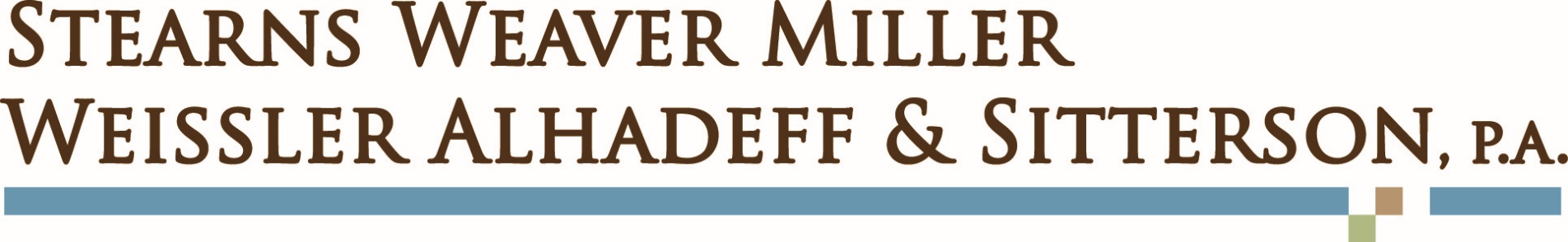 Presented by:

Janet Goldberg McEnery
Shareholder
Board Certified Labor & Employment Law
Direct Number: (813) 222-5037
Email: jmcenery@stearnsweaver.com
www.stearnsweaver.com
Stearns Weaver Miller offers these educational and informational materials for the use of its clients and friends. These materials are not a substitute for legal advice. If you have any questions concerning these materials as they relate to your  business, please contact your employment attorney.
2
INTRODUCTION
What’s New at the EEOC, DOL and FCHR?


Everything and Nothing….!
3
EEOC
Leadership changes

Full 5 members

Charlotte Burrows and Jocelyn Samuels appointed Chair and Vice Chair
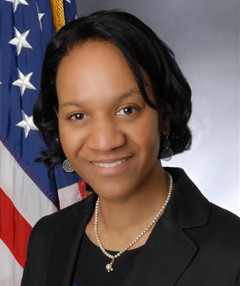 4
EEOC
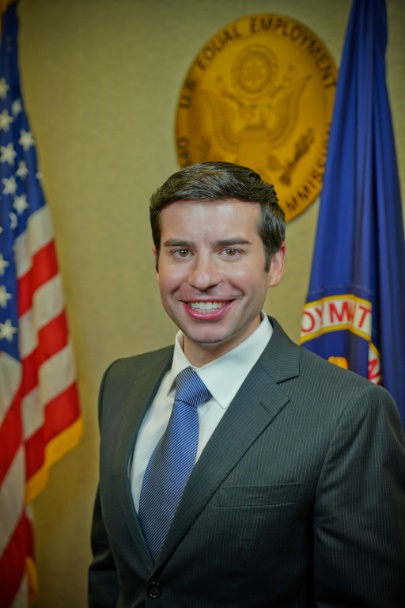 Leadership changes
https://www.stearnsweaver.com/practices/breaking-through-the-noise/  Timestamp: 6:31 – 18:08
Keith Sonderling, EEOC Commissioner
5
EEOC
Priorities: New and Old

Strategic Enforcement Plan expires 2021

Janet’s Top 6 Picks
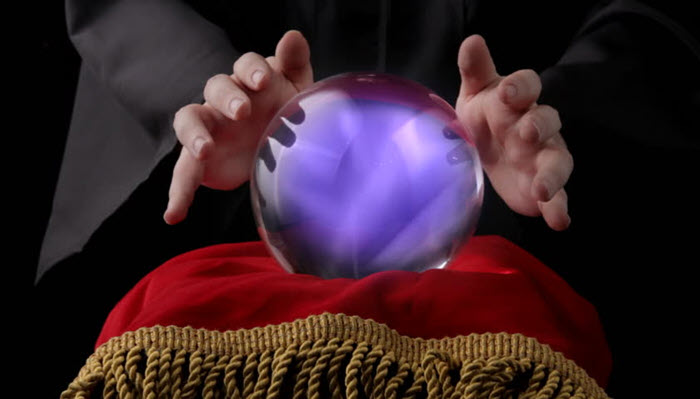 Expect to see strengthening of the protections against discrimination to LGBTQ community members.
6
EEOC
Priorities: New and Old

Expect to see more protections afforded to pregnant workers

Pregnant Workers Fairness Act (PWFA)
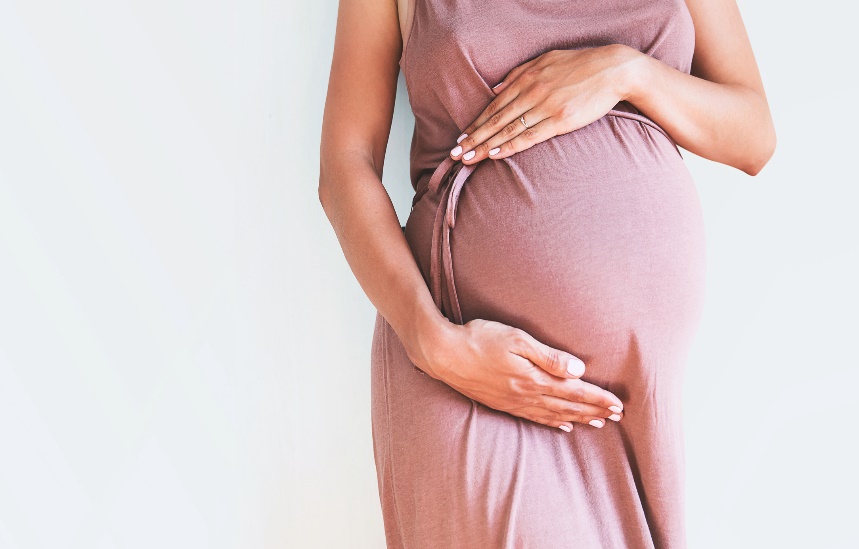 7
EEOC
Priorities: New and Old

Expect to see wage equity initiatives, including addressing perceived gender-based and race-based pay discrimination; also equal pay for people with disabilities.

Expanding a federal ban limiting employees’ ability to discuss salary.

Expanded prohibitions against salary history inquiries
8
EEOC
Priorities: New and Old

Expect to see expanded attention to race equity initiatives 
More efforts at gathering data.

Expect to see a revisit of religious discrimination compliance manual.

Expect to see the same enforcement and emphasis on protecting the rights of the disabled and preventing sexual harassment.
9
EEOC
Priorities: New and Old

Reducing backlog

Veterans outreach a priority under prior administration
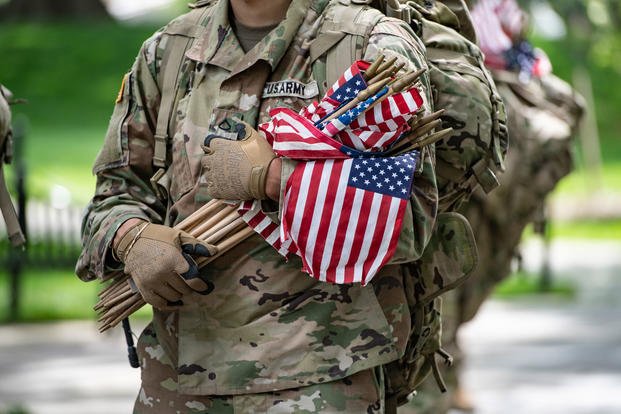 10
EEOC
Conciliation Changes

Mid-February, 2021 EEOC implemented a new, improved, revamped Conciliation Program
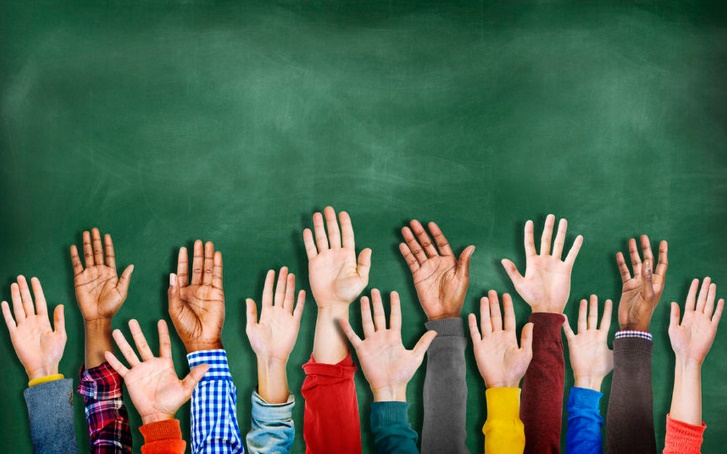 After a “cause” finding, EEOC must pursue conciliation, prior to filing a lawsuit.
11
EEOC
Conciliation Changes

Under the new program, employers were entitled to a more detailed explanation.

EEOC would have had to provide a written summary of known facts and information.

Also the EEOC was required to provide its legal basis in writing and a calculation of monetary relied sought.
12
EEOC
Conciliation Changes


Joint resolution from Congress signed by the President, providing that the EEOC’s revised conciliation rules have “no force or effect”.
13
EEOC
EEOC data collection will resume shortly

It was temporarily suspended 5/20
14
EEOC
EEOC Launched a New Systematic Enforcement Webpage

Provides examples of practices that can lead to systematic claims

Criminal/credit background checks

No rehire of retired workers, and/or hiring of currently employed individuals only
15
EEOC
EEOC Launched a New Systematic Enforcement Webpage

Layoffs, reorganizations and RIFs

Waivers that do not comply with OWBPA

Light duty policies limited to work-related injuries
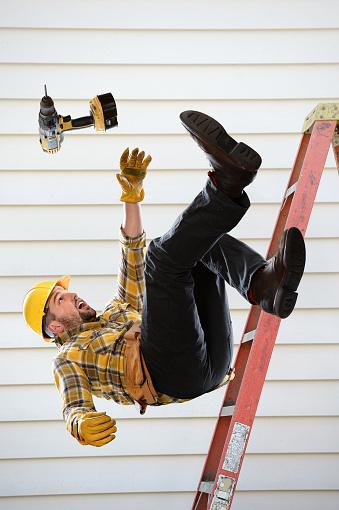 16
EEOC
EEOC Launched a New Systematic Enforcement Webpage

Describes the steps the EEOC takes to investigate these claims

Including use of data obtained from annual EEO reports
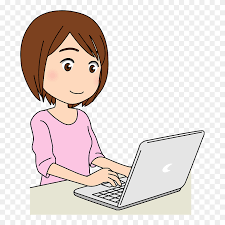 17
EEOC
EEOC’s Position on COVID-19 Vaccine Mandates and Incentives

How many employers have required employees to confidentially report their vaccine status?
>75%
>85%
>95%

What did you learn?
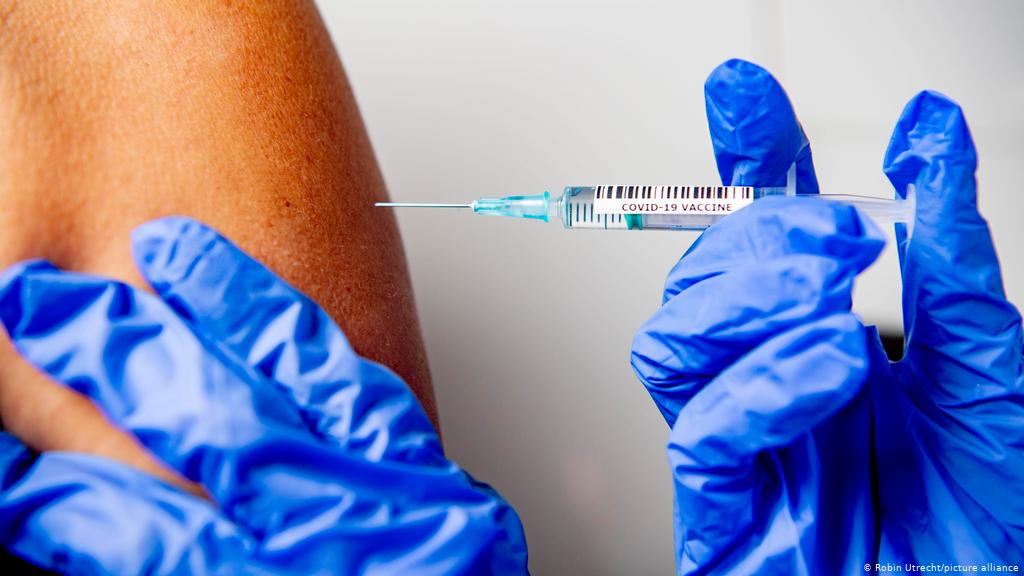 18
EEOC
COVID-19 Vaccine Mandates and Other COVID-19 Related Issues

Privacy Issues

Employees who want to permanently work from home
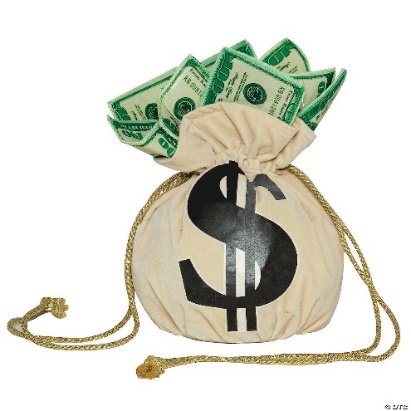 Dust off your ADA Interactive discussion procedures

What about using incentives to get people vaccinated?
19
EEOC
COVID-19 Vaccine Mandates and Other COVID-19 Related Issues

What about masks?

Is the CDC correct? 

What about employees who refuse to wear them?
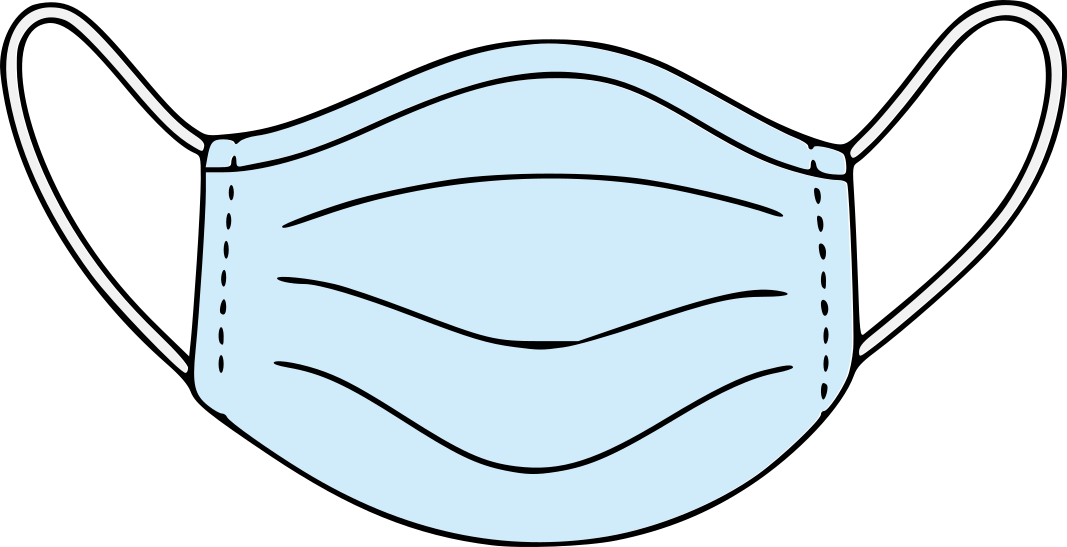 20
EEOC
The Future of Dress Code Policies

Old Rules

What is a gender-neutral dress code?
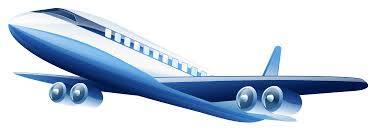 21
EEOC
The Future of Dress Code Policies

N.W. Airlines adopted a uniform policy requiring flight attendants to pick either a male or female uniform.
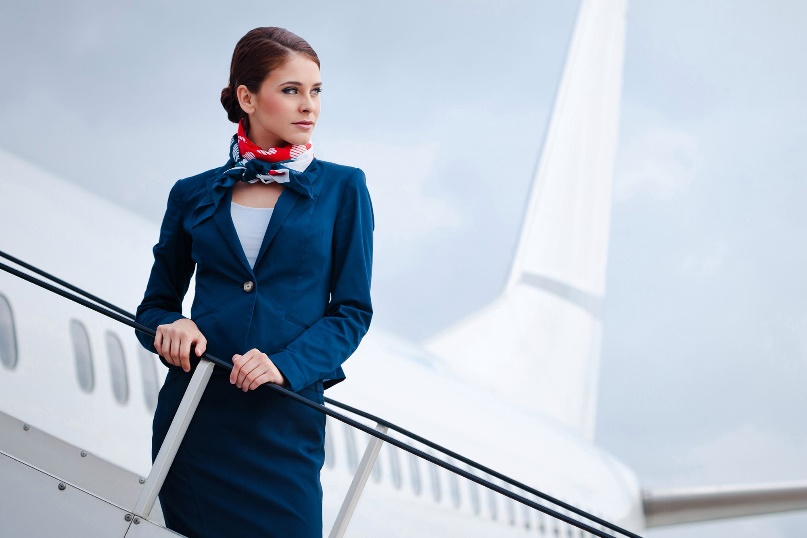 22
EEOC
The Future of Dress Code Policies

Lawsuits over hairstyles: dreadlocks
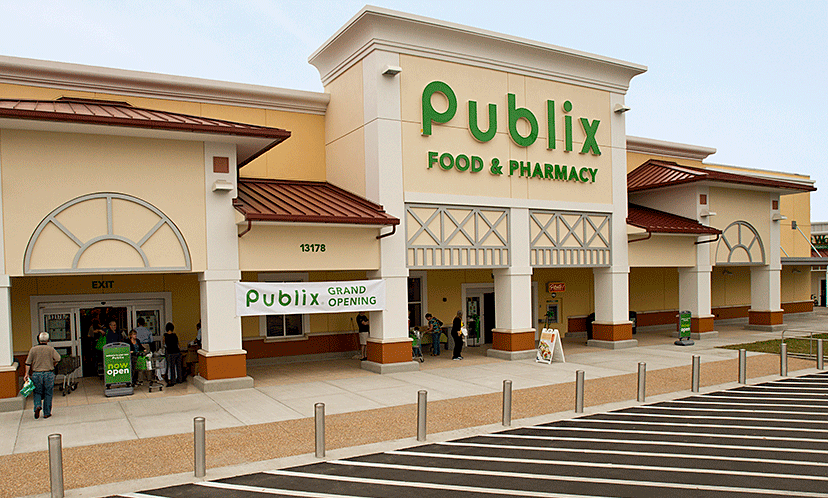 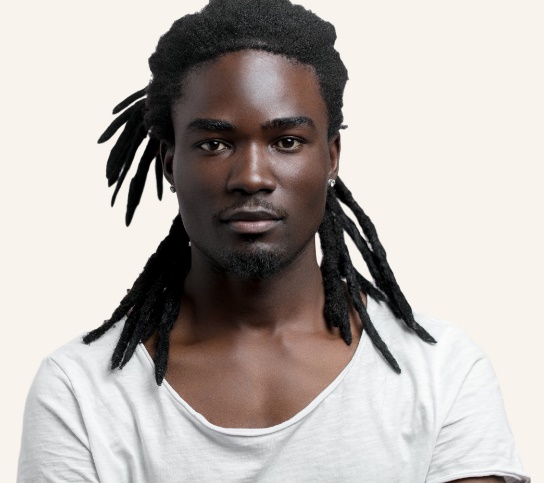 23
EEOC
Sex Harassment Settlements

EEOC will keep a close eye on settlement agreements involving harassment allegations.

Confidentiality is disfavored.

What about no-rehire?
24
EEOC
Opioid Addiction and Other ADA Issues

Use of Codeine, Oxycodone, and other Opioids: Information for Employees.

Can an employee be fired for the legal use of opioids?

How Health Care Providers Can Help Current and Former Patients ….Stay Employed
25
EEOC
Expect to See the EEOC Address Rise in Asian-American Discrimination
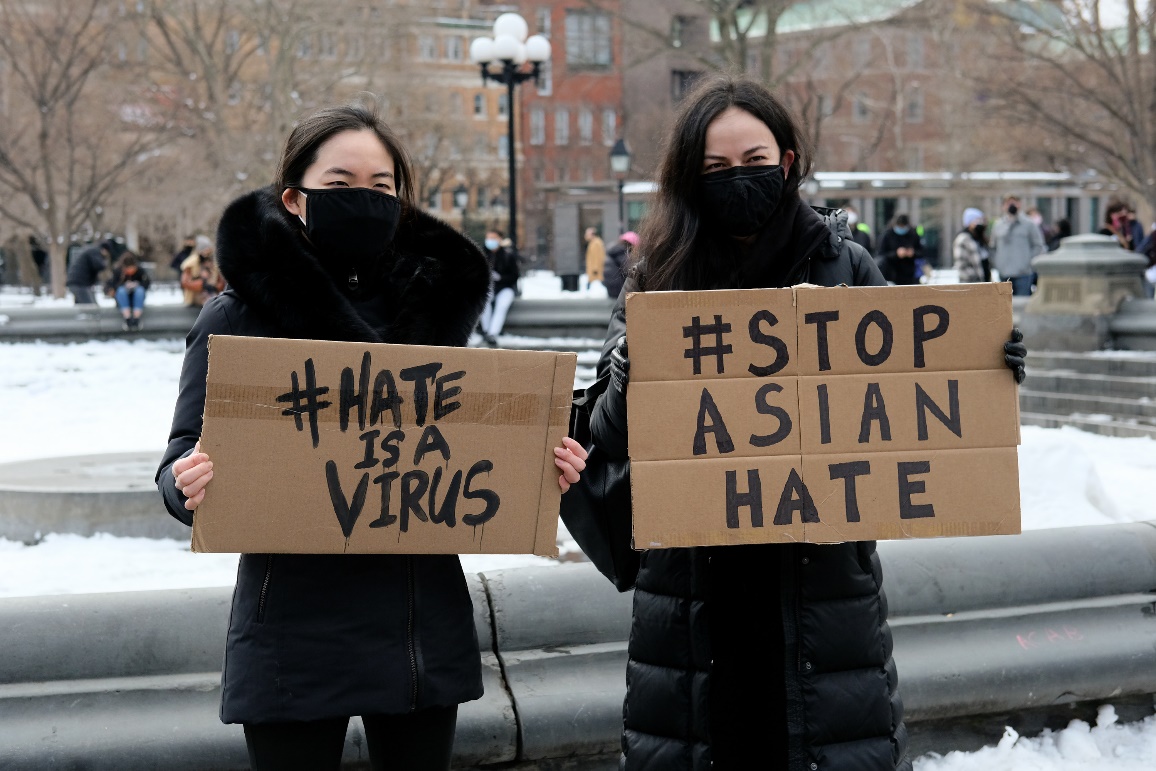 26
EEOC
Rethinking Religious Discrimination

Boystock v. Clayton County, recognizing LGBTQ+ employees are protected. 

Title VII protects employees’ “sincerely held religious beliefs” but also protects employees from gender identity/transgender status and sexual orientation discrimination.

“Undue hardship” has lower burden than under ADA.
27
EEOC
Rethinking Religious Discrimination

BALANCE

Examples
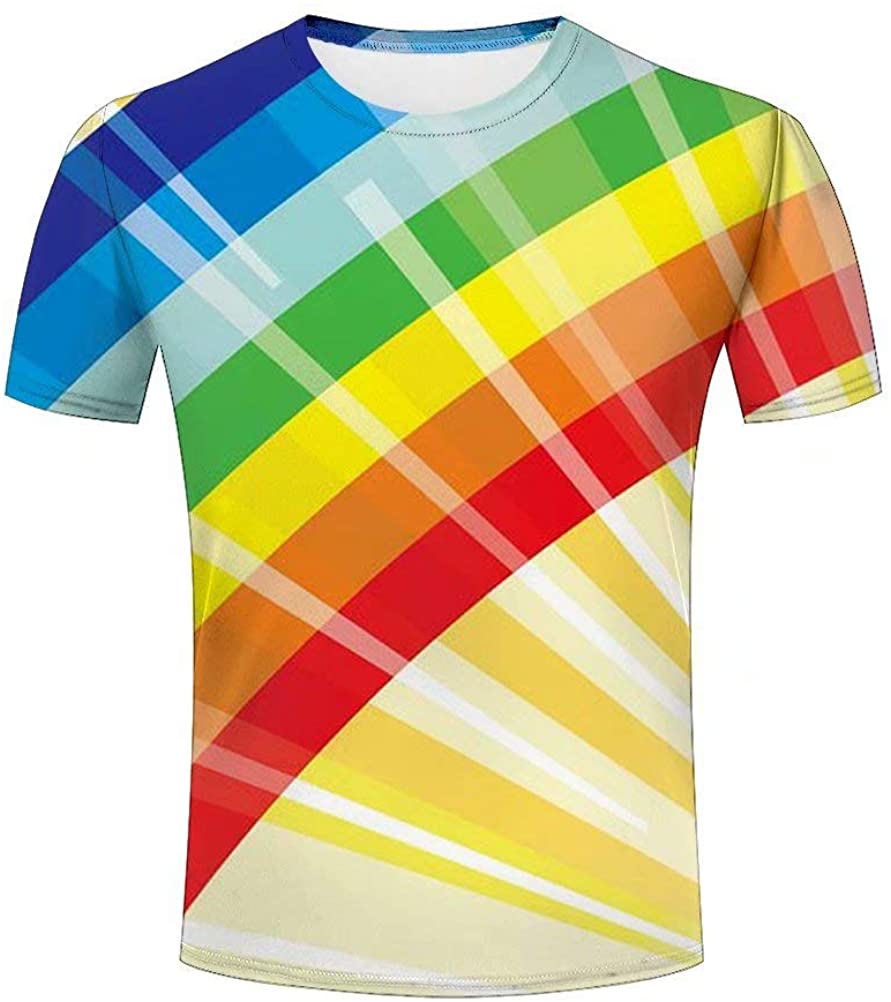 28
EEOC
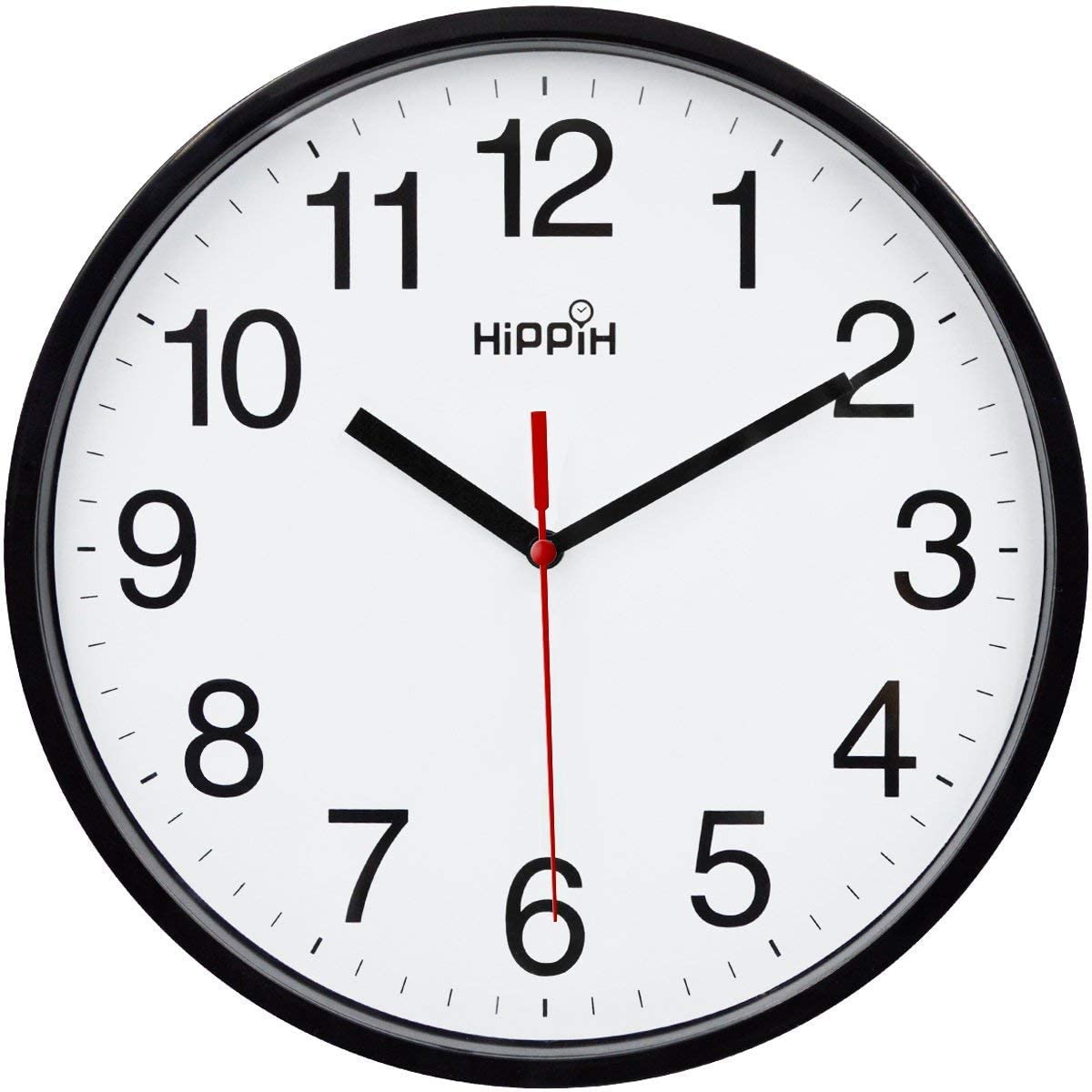 29
DOL
DOL Leadership Changes

Secretary of Labor – Marty Walsh

Deputy Secretary – Julie Su

New Solicitor

Administrator of Wage and Hour Division – Nominee David Weil
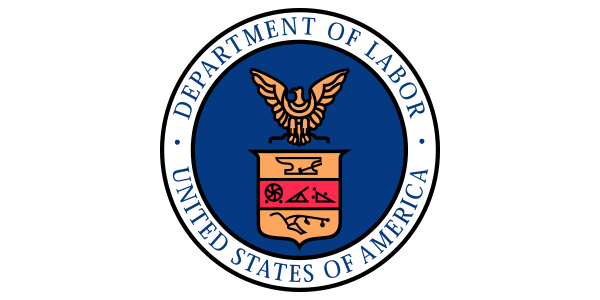 30
DOL
DOL Leadership Changes

Expect to see more protections for workers and an expansion of who is covered.
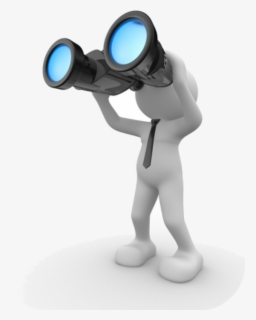 31
DOL
Minimum Wage, Overtime and Exemptions

Under this new proposal, beginning January 30, 2022, Government Contractors to the private sector would be required to pay a minimum of $15 an hour on new or extended contracts. 

Public comment period.
32
DOL
Minimum Wage, Overtime and Exemptions

Move to increase salary threshold

Currently $35,568

Proposed increases include one for $85K

Will DOL also tweak the duties test?
33
DOL
Minimum Wage, Overtime and Exemptions

Florida voted to increase the minimum wage from $8.56 to $10 an hour in September 2021.
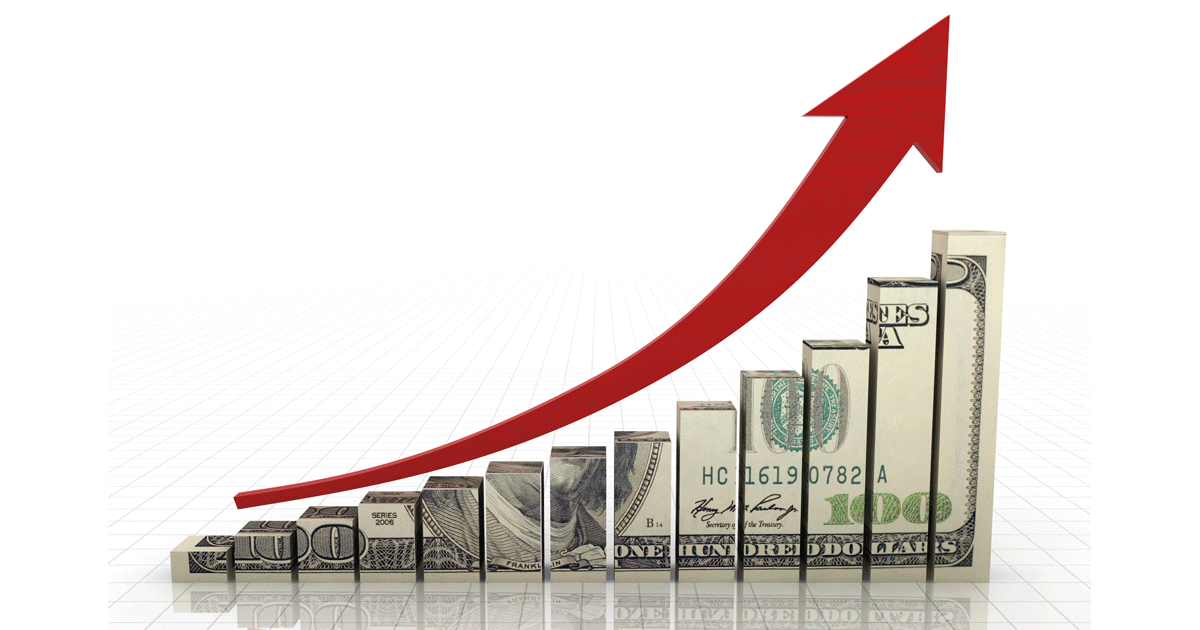 $1 an hour increase every year thereafter until it reaches $15 an hour.
34
FCHR
Leadership Changes

New Director – Cheyanne Costilla

Chief of Investigations – Jacquelyn Dupree
35
FCHR
February 2021, Florida Commission on Human Relations affirmed that FL state law prohibiting discrimination on the basis of “sex” also protects LGBTQ people from discrimination.

Second state in the South to do so.
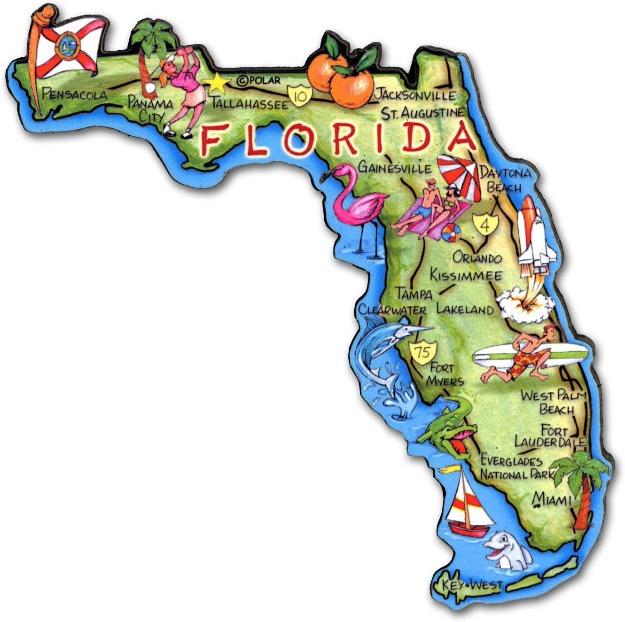 36
FCHR
Florida Civil Rights Act of 1992 amended to change the time period by which a Plaintiff must file a lawsuit.
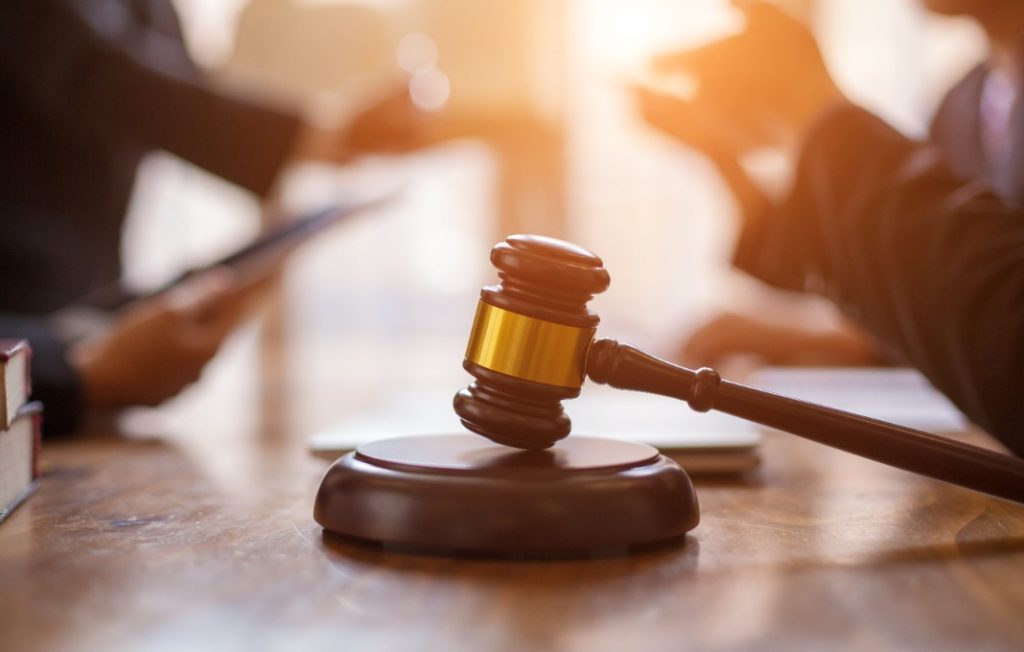 37
FINAL WORDS – PRACTICAL TIPS
Consider practice risk assessments: Review policy, pay practices, selection criteria.

Keep alert to changes and developments.

Because of the emphasis on prosecuting systematic cases, exercise care in responding to EEOC Charges.
38
FINAL WORDS – PRACTICAL TIPS
Develop quantitative metric to track applicants, education, training and experience to ensure pay disparities are based on such metrics.

Consider how the minimum wage changes will affect your company.
39
QUESTIONS?
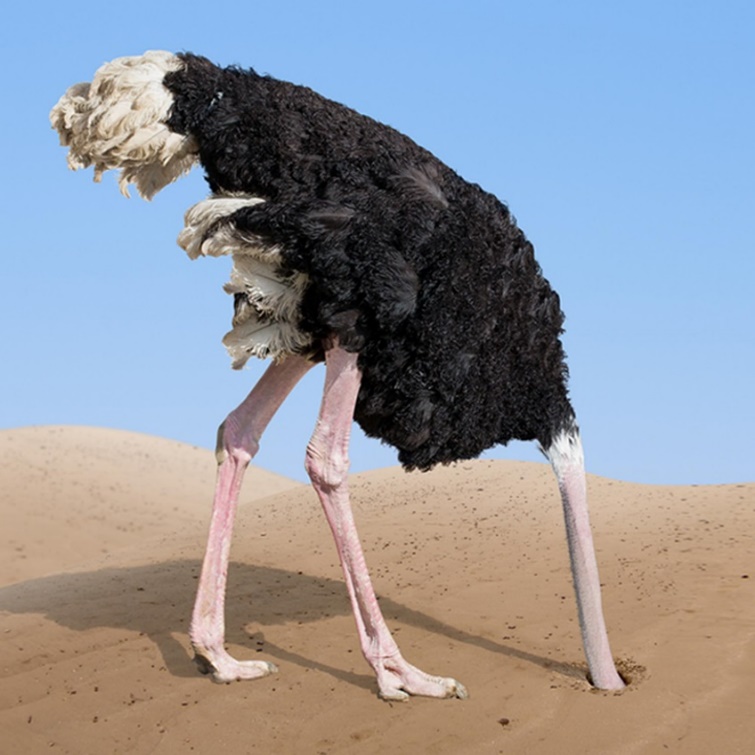 40
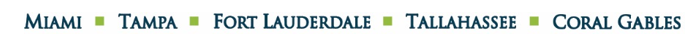 Janet Goldberg McEnery
Direct: (813) 222-5037
Email: jmcenery@stearnsweaver.com
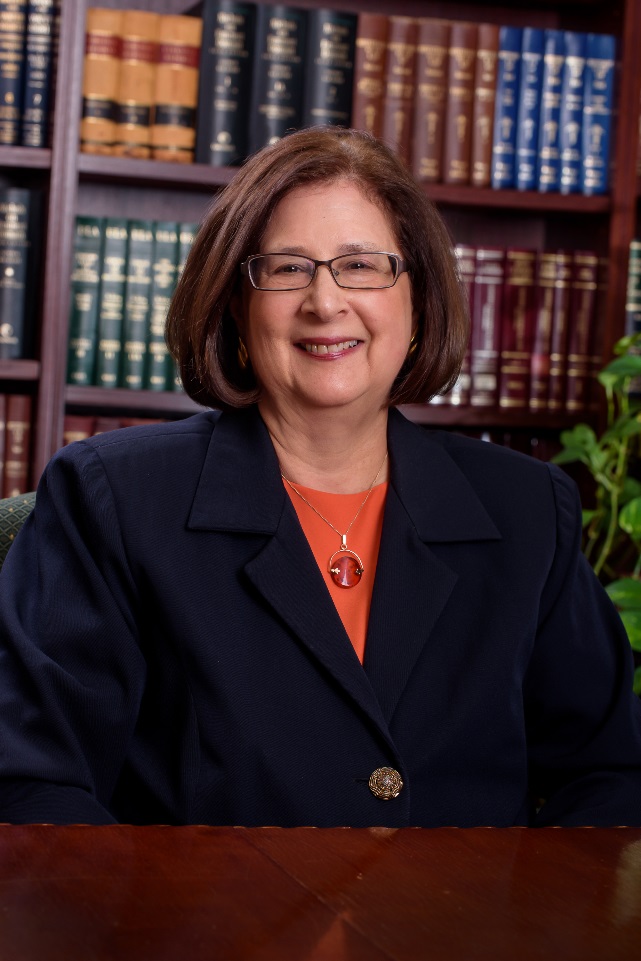 Janet Goldberg McEnery is a Shareholder with Stearns Weaver Miller in its Labor and Employment Law section. Ms. McEnery is Board Certified by The Florida Bar in Labor and Employment Law and has been recognized by her peers in Best Lawyers® in America, as a Florida Super Lawyer®, and in Florida Trend’s “Legal Elite” for Labor and Employment Law. She is licensed in Florida, Illinois and Missouri. Ms. McEnery received her B.A., magna cum laude, from S.U.N.Y. Buffalo and her J.D. from the University of Illinois, College of Law. She formerly served as a trial attorney and acting supervisor for the National Labor Relations Board.
41
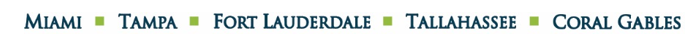